NILAI PERSONAL DAN PROFESIONAL
Asmah sukarta,s.st.,m.kes
PENGERTIAN
NILAI ADALAH SESUATU YANG DAPAT MENYEMPURNAKAN MANUSIA SESUAI HAKIKATNYA, SIFAT-SIFAT(SESUATU) YANG BERGUNA BAGI KEMANUSIAAN
NILAI(VALUE) ADALAH SUATU KENYAKINAN SESEORANG TENTANG PENGHARGAAN TERHADAP SUATU STANDAR  ATAU PEGANGAN YANG MENGARAH PADA SIKAP/PRILAKU SESEORANG
NILAI MERUPAKAN MILIK SETIAP PRIBADI YANG MENGATUR LANGKAH-LANGKAH YANG SEHARUSNYA DILAKUKAN KARENA MERUPAKAN CETUSAN DARI HATI NURANI YANG DALAM DAN DIPEROLEH SESEORANG SEJAK KECIL
AL Quran surah al isra ayat 37tentang akhlak
وَلَا تَمْشِ فِى ٱلْأَرْضِ مَرَحًا ۖ إِنَّكَ لَن تَخْرِقَ ٱلْأَرْضَ وَلَن تَبْلُغَ ٱلْجِبَالَ طُولًا
Wa lā tamsyi fil-arḍi maraḥā, innaka lan takhriqal-arḍa wa lan tablugal-jibāla ṭụlā
Artinya: “Dan janganlah kamu berjalan di muka bumi ini dengan sombong, karena sesungguhnya kamu sekali-kali tidak dapat menembus bumi dan sekali-kali kamu tidak akan sampai setinggi gunung”.
Ayat ini menjelaskan tentang rendah hati dan tidak sombong.
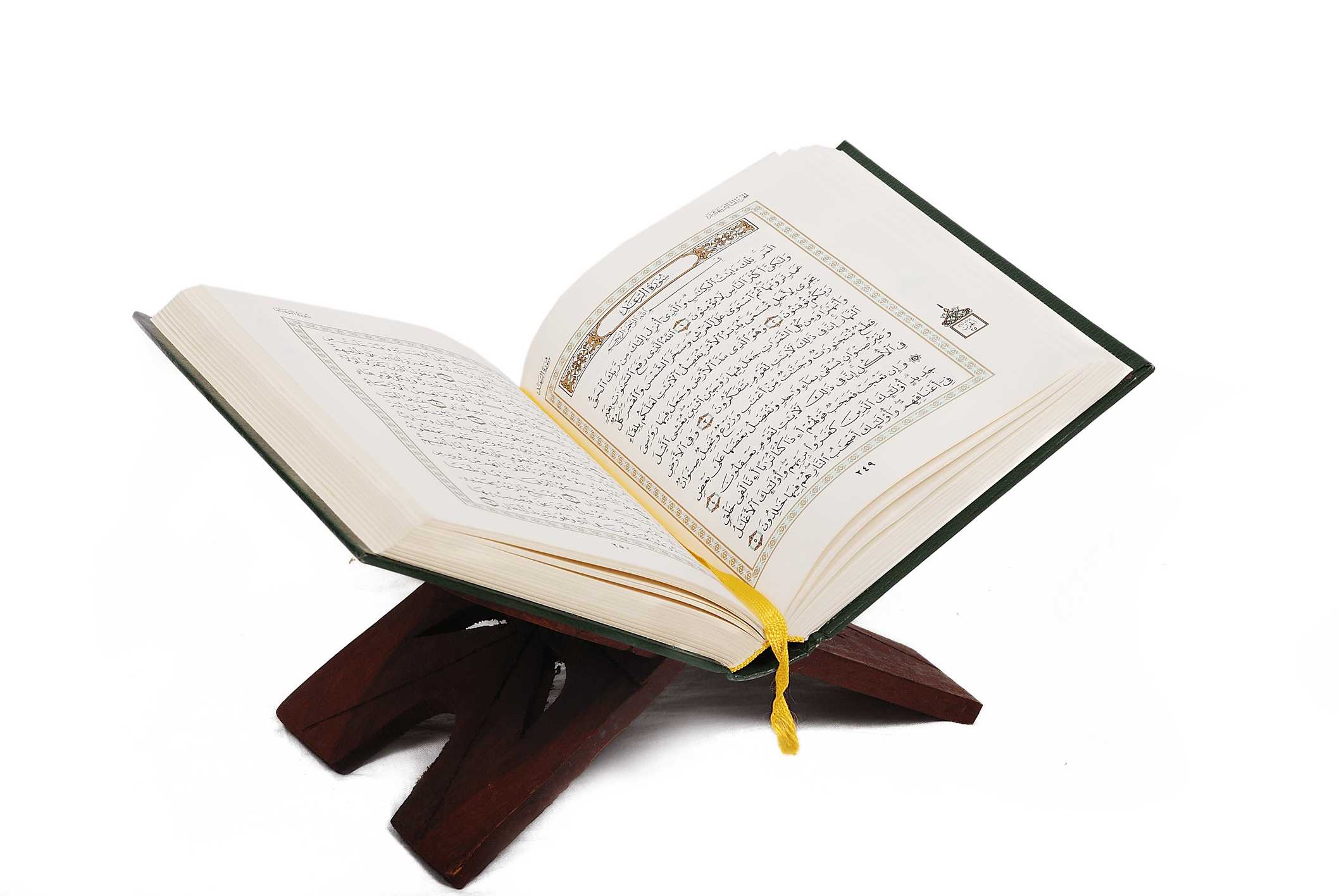 Pada tahun 1985, “ The American Association Colleges Of Nursing “ melaksanakan suatu proyek termasuk didalamnya mengidentifikasi nilai-nilai esensial dalam praktik keperawatan profesionaL
Ciri-Ciri Nilai
Membentuk dasar perilaku seseorang
Nyata dari seseorag diperlihatkan melalui pola perilaku yang konsisten.
Menjadi kontrol internal bagi perilaku seseorang
Merupakan komponen bagi perilaku seseorang
Nilai-Nilai Yang Sangat Diperlukan Oleh  Bidan
Kejujuran
Lemah lembut
Ketepatan setiap tindakan
Menghargai orang lain
Nilai Khusus : Islamik
Jujur
Menghargai
Lembut
Nilai yang diperlukan Bidan
Cepat, tepat
Islamik
KEBIJAKSANAAN DAN NILAI
BIDAN HARUS MEMILIKI:
KOMITMEN YANG TINGGI 
MEMBERIKAN ASUHAN KEBIDANAN YANG BERKUALITAS
MENJALANKAN PRAKTIK ASUHAN KEBIDANAN BERDASARKAN STANDAR PERILAKU YANG ETIS
SALAH SATU PERILAKU ETIS ADALAH BILA BIDAN MENAMPILKAN PERILAKU PENGAMBILAN KEPUTUSAN YANG ETIS DALAM MEMBANTU MEMECAHKAN MASALAH KLIEN
DUA PENDEKATAN ASUHAN KEBIDANAN DALAM MEMECAHKAN MASALAH :
1. PENDEKATAN BERDASARKAN PRINSIP
2. PENDEKATAN  BERDASARKAN ASUHAN ATAU PELAYANAN
METODE MEMPELAJARI NILAI
Suatu sikap dapat menjadi suatu nilai apabila keyakinan tersebut memenuhi 7 kriteria:
Menjujung dan menghargai keyakinan dan perilaku seseorang
Menegaskan didepan umum apabila cocok
Memilih dari berbagai alternatif
Memilih setelah mempertimbangkan konsekuensinya
Memilih secara bebas
Bertindak
Bertindak dengan pola konsisten
Ada 3 fase dalam klarifikasi nilai
Fase  I  ( Pilihan ) :
Kebebasan memilih dan menghargai keunikan
Perbedaan dalam kenyataan hidup selalu ada.
keyakinan dan penghormatan.
Fase II ( Penghargaan ):
Merasa bangga dan bahagia dengan pilihannya 
Dapat mempertahankan nilai nilai.
Fase III ( Tindakan ) :
Gabungkan nilai nilai tersebut kedalam kehidupan / pekerjaan
menghargai martabat manusia dalam kehidupan pribadi dan profesional, sehingga timbul rasa sensitif .
PERILAKU ETIS PROFESIONAL
Pendekatan berdasarkan Prinsip dalam Etika Kesehatan
Tindakan sebaiknya mengarah sebagai penghargaan.
Menghindari berbuat kesalahan
Murah hati memberikan sesuatu yang bermanfaat dengan segala konsekuensinya
Keadilan menjelaskan tentang manfaat dan resiko yang di hadapi.
Pendekatan berdasarkan asuhan  
Berpusat pada hubungan interpersonal dalam asuhan 
Meningkatkan penghormatan dan penghargaan terhadap  klien atau ibu 
Mau mendengarkan dan mengolah saran saran dari orang lain. 
Mengingat kembali arti tanggung jawab moral.
kriteria perilaku profesional bidan
Bertindak sesuai dengan keahliannya
Bermoral tinggi
Berlaku jujur
Tidak melakukan tindakan coba coba
Tidak memberikan janji yang berlebihan 
Tidak melakukan tindakan karena pertimbangan komersial/penghasilan
Memegang teguh etika profesi
Mengenali batas kemampuan 
Menyadari ketentuan hukum yang membatasi geraknya.
HAK DAN KEWAJIBAN PASIEN DAN BIDAN
Hak pasien (Pasien berhak)
Memperoleh informasi  tata tertib yang berlaku .
Pelayanan yang manusiawi adil dan makmur
Mendapat askeb bidan tanpa diskriminasi
Memperoleh pelayanan kebidanan  tanpa diskriminasi
Memilih bidan yang akan menolongnya sesuai dengan keinginannya.
Mendapatkan informasi tentang kehamilan, persalinan, nifas dan bayinya  
Mendapat pendampingan suami saat melahirkan
Lanjut…
Lanjut…
Memilih dokter dan kelas perawatan.
Dirawat oleh dokter yang secara bebas menentukan pendapat kritis
Menerima konsultasi dari dokter lain
Privacy dan kerahasiaan penyakit yang di derita termasuk data medisnya.
Mendapat informasi tentang ;
Penyakit yang di derita
Tindakan kebidanan yang akan di lakukan 
Alternatif terapi lainnya
Progosisnya
Perkiraan biaya pengobatan
Lanjut…
Lanjut…
Menyetujui tindakan yang akan di lakukan.
Menolak tindakan , mengakhiri pengobatan dan perawatan atas tanggung jawab sendiri
Di dampingi keluarga pada saat kritis
Menjalankan ibadah
Keselamatan/keamanan  selama di rawat
Menolak bimbingan moril dan spiritual
Mendapatkan perlindungan hukum atas terjadinya kasus maal praktik.
Kewajiban pasien
Pasien dan keluarganya  mentaati segala peraturan dan tata tertib.
Mematuhi segala instruksi dokter, bidan, perawat.
Melunasi semua biaya pelayanan.
Memenuhi perjanjian yang telah di buatnya.
Hak bidan
Mendapat perlindungan hukum.
Untuk bekerja sesuai dengan standar profesi
Menolak keinginan pasien dan keluarga
Privasi dan menuntut apabila nama baiknya di cemarkan.
Meningkatkan diri baik melalui pendidikan maupun pelatihan.
Meningkatkan jenjang karir dan jabatan.
Mendapatkan kompensasi dan kesejahteraan.
Kewajiban bidan
Wajib mematuhi peraturan RS.
Wajib memberikan pelayanan asuhan kebidanan
Wajib merujuk pasien dengan penyulit.
Wajib memberi kesempatan pasien untuk di dampingi oleh suami atau keluarga
Wajib memberi kesempatan kepada pasien untuk menjalankan ibadah
Wajib merahasiakan penyakit seorang pasie
Wajib memberikan informasi yang akurat tentang tindakan/resoki yang akan dilakukan.
Lanjut…
Lanjut…
Meminta persetujuan tertulis (informed consent)
Wajib mendokumentasikan asuhan kebidanan
Wajib mengikuti perkembangan iptek dan petahuan (pendidikan formal atau informal)
Wajib bekerja sama dengan profesi lain dan pihak yang terkait.
Spritual